ВПЕРЕДИ
ОПАСНОСТЬ
ЖДЁТ!
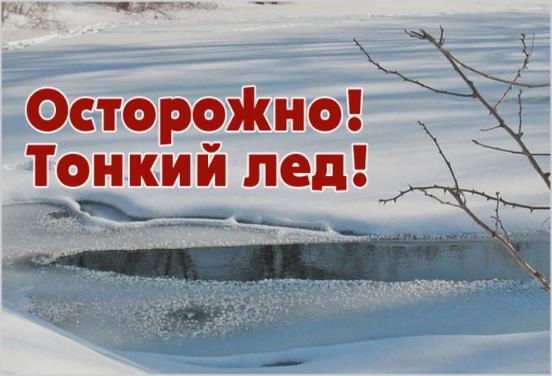 Подготовил воспитатель: Склярова Е.Л.
Он когда-то был водой,
Но сменил вдруг облик свой.
И теперь под Новый год
На реке мы видим …



Льётся речка — мы лежим,
Лёд на речке — мы бежим.
(ЛЁД)
(КОНЬКИ)
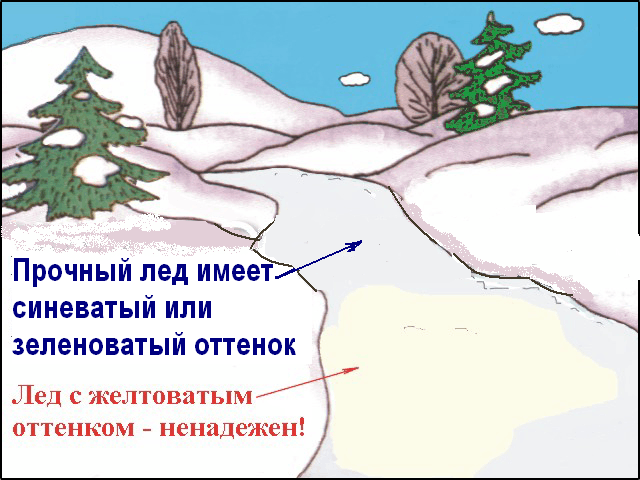 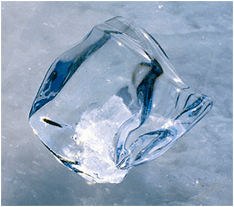 Человек! 
Ты не пингвин.Не гуляй средь льдин один!
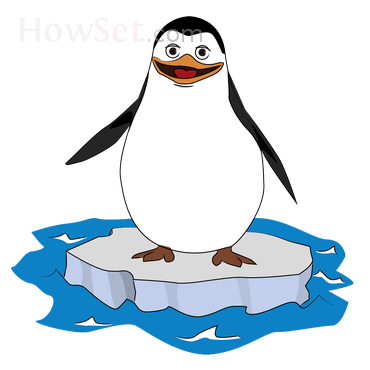 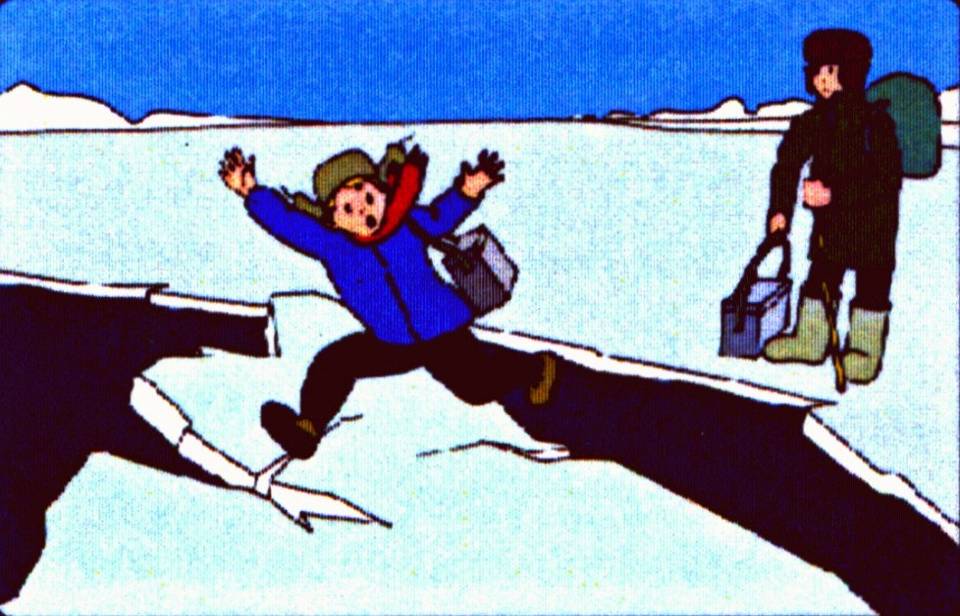 Не выходите на лед в одиночку
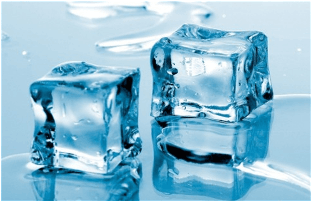 Не ходи зимой по льду: Можешь ты попасть в беду –В лунку или в полынью –И загубишь жизнь свою.
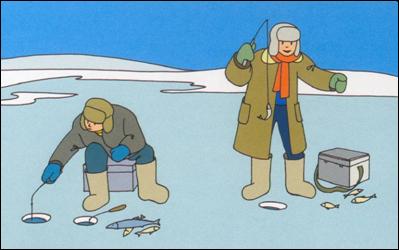 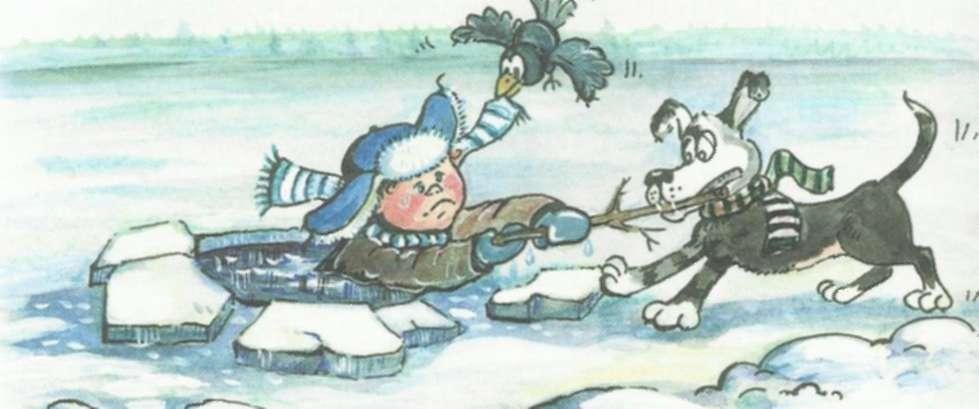 Под снегом могут быть 
полынья, лунки
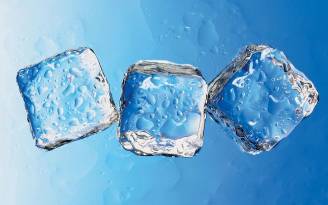 В тех местах, 
где бьют ключи. 
И бегут к реке ручьи,
Или где стоит завод, –
Знай, что там непрочен лед.
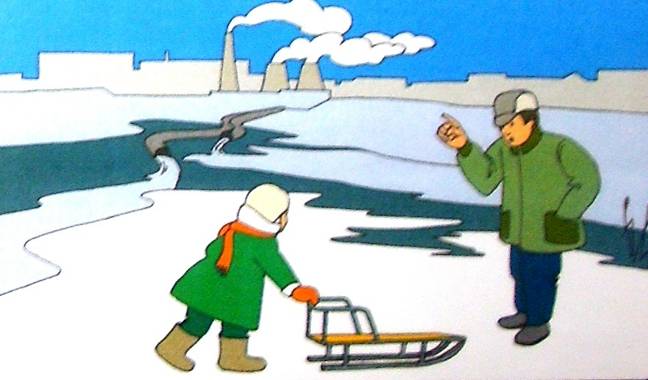 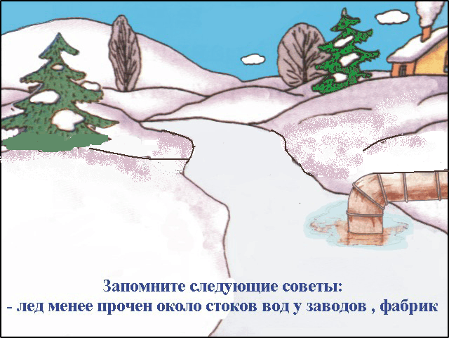 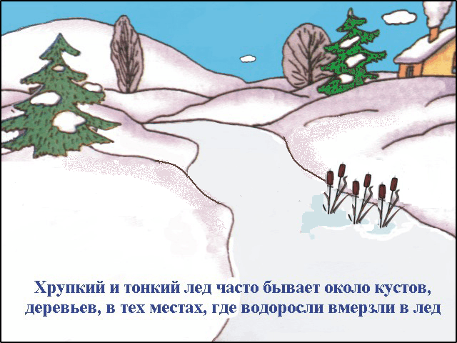 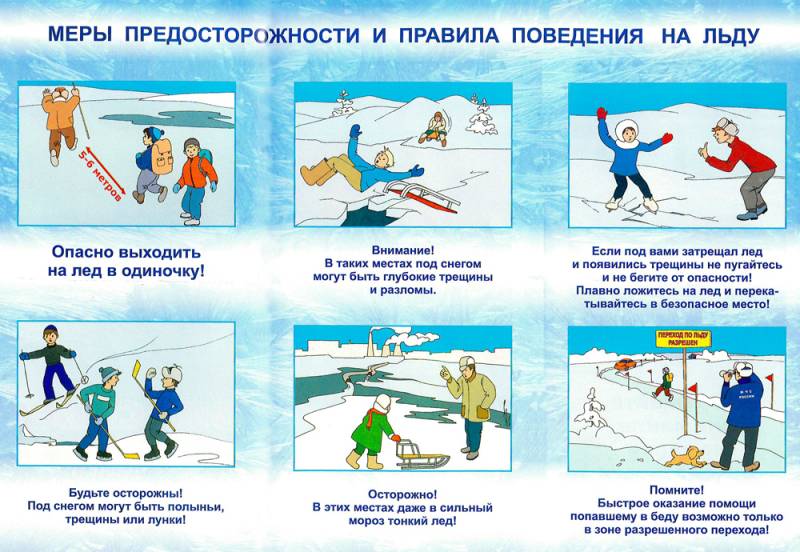 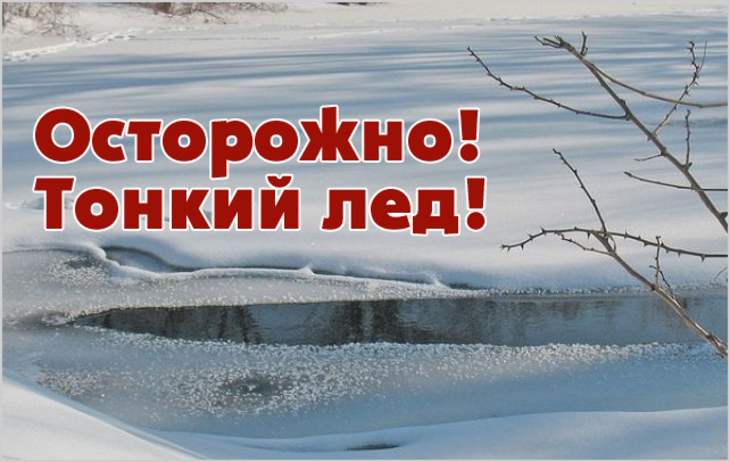 ВПЕРЕДИ
ОПАСНОСТЬ
ЖДЁТ!